Subjekty správního práva, správně právní vztahy
David Hejč
1
[Speaker Notes: Anotace: pojem a druhy subjektů správního práva, subjekty veřejné správy, nositelé a vykonavatelé pravomoci, subjekty vůči nimž je veřejná správa vykonávána,  pojem a charakteristické rysy správně právních vztahů, předpoklady a prvky správně právních vztahů, druhy správně právní vztahů]
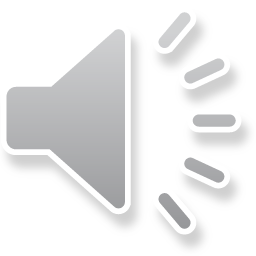 Pojmy
Subjekty správního práva: nositelé práv a povinností stanovených normami správního práva

Subjekty správněprávních vztahů: nositelé konkrétních práv a povinností
2
Subjekty správního práva
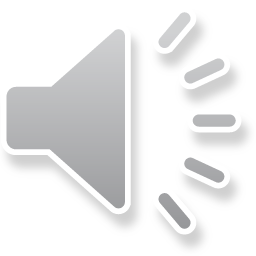 Rozlišujeme:
a) subjekty, které vykonávají veřejnou správu = subjekty veřejné správy 
vykonavatel veřejné správy = orgán nebo oprávněný zástupce subjektu veřejné správy

b) subjekty, vůči kterým je veřejná správa vykonávána = adresáti veřejnosprávního působení
3
Subjekty veřejné správy
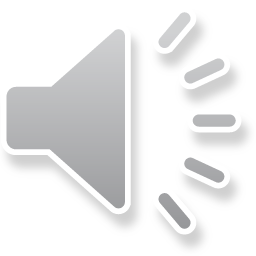 Nositelé pravomocí: práva (oprávnění) a povinnosti pro potřeby plnění úkolů a řešení otázek
A to v rámci působnosti: okruh otázek, které projednává, rozhoduje, realizuje a za jejichž řešení odpovídá
pravomoc je tedy souhrnem právních prostředků k realizaci působnosti
4
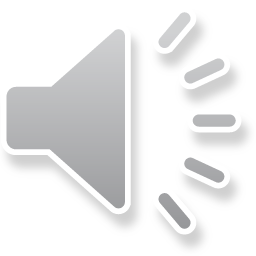 Pravomoc
Zejména oprávnění:
vydávat správní akty (individuální, normativní i smíšené)
 uzavírat veřejnoprávní smlouvy
 činit faktické úkony (faktické pokyny, bezprostřední zásahy nebo exekuční úkony)
5
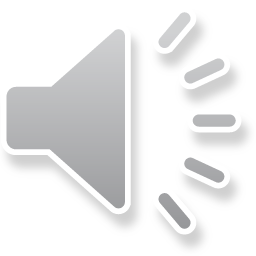 Působnost
Věcná působnost 
Všeobecná
Dílčí
Územní působnost
celostátní
regionální 
místní
6
Subjekty veřejné správy
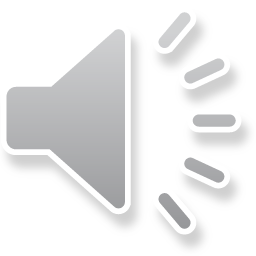 stát
veřejnoprávní korporace
jiné právnické osoby veřejného práva
právnické osoby soukromého práva v zákonem určeném postavení
fyzické osoby v zákonem určeném postavení
7
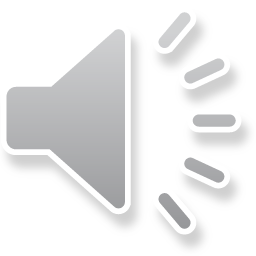 Stát
originární a hlavní subjekt veřejné správy
může výkon veřejné správy delegovat na jiné subjekty zákonem
státní (veřejná) správa je prováděna:
	a) přímými vykonavateli státní správy
	b) nepřímými vykonavateli státní správy
8
Přímí vykonavatelé veřejné správy – orgány státu
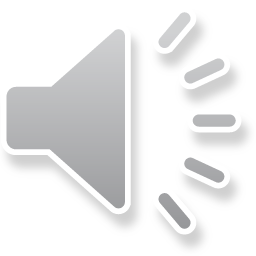 Orgány státní správy:
vláda
prezident republiky
ministerstva a jiné ústřední správní úřady
územně dekoncentrované (specializované) orgány státní správy
9
Veřejnoprávní korporace
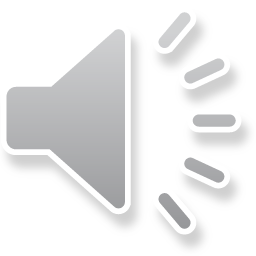 právnické osoby veřejného práva 
plní úkoly veřejného zájmu
subjekty odlišné od státu
Patří mezi ně:
územní samosprávné celky – obce a kraje
profesní komory – např. Česká advokátní komora
veřejné vysoké školy
10
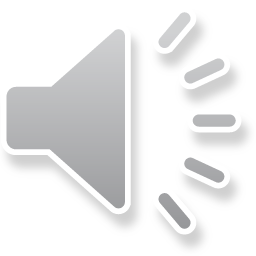 Jiné právnické osoby veřejného práva
tzn. jiné než veřejnoprávní korporace uvedené v předchozím snímku prezentace
veřejný ústav
veřejnoprávní instituce nepodnikatelského typu (např. veřejné výzkumné a zkušební ústavy)
veřejný podnik
podnik obstarávající určitou část úkolů veřejné správy (např. dopravní podniky měst)
veřejný fond
majetková podstata (např. Státní fond dopravní infrastruktury)
11
Právnické osoby soukromého práva v zákonem určeném postavení
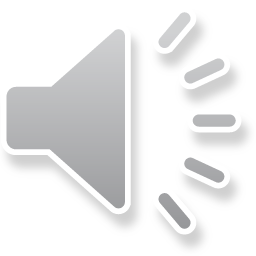 Nadace  a nadační fondy zřízené na základě občanského zákoníku, mají-li veřejně prospěšný účel
např. Nadace „Nadání Josefa, Marie a Zdeňky Hlávkových“


právnické osoby, na které byla přenesena (propůjčena) určitá dílčí  pravomoc subjektů veřejné správy (nepřímý vykonavatel státní správy) 
např. právnické osoby provozující stanice technické kontroly (STK)
12
Fyzické osoby v zákonem určeném postavení
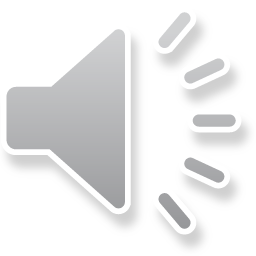 fyzické osoby, na které byl přenesen (propůjčen) určitý výkon veřejné správy

např. veřejné stráže:
lesní stráž
myslivecká stráž 
rybářská stráž 
stráž přírody
13
Adresáti veřejnosprávního působení
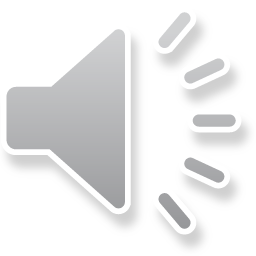 subjekty, vůči kterým je veřejná správa vykonávána, a to ze strany subjektů veřejné správy, resp. jednotlivých vykonavatelů veřejné správy
fyzické osoby a právnické osoby
právní osobnost, 
svéprávnost (jen u FO)
14
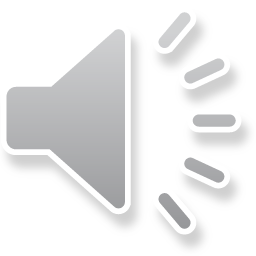 Správněprávní vztahy
právní vztahy se specifiky související s tím, že vznikají a realizují se při výkonu veřejné správy
jedním z jejich subjektů je vždy orgán veřejné správy X na straně druhé může být adresátem fyzická osoba/právnická osoba/i jiný orgán veřejné správy
jsou to vždy vztahy mocenské – vykonavatel veřejné správy vystupuje v nadřazeném postavení vůči adresátům
uplatňuje se administrativně-právní metoda regulace – jednostrannost a závaznost příkazů vykonavatelů veřejné správy
v případě porušení nastává správněprávní odpovědnost
15
Předpoklady a prvky správněprávních vztahů
Předpoklady vzniku/změny/zániku
norma správního práva
právní skutečnost
Prvky správněprávních vztahů
subjekt
obsah
objekt
16
Členění správněprávních vztahů
Podle obsahu
organizační
hmotněprávní
procesněprávní
Podle funkcí
Regulativní
Ochranné
Podle postavení adresátů
vnější (externí)
vnitřní (interní)
17
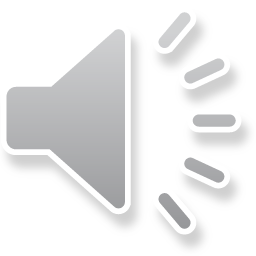 Ilustrativní příklad
1) Ministerstvo dopravy vydá 2) vyhlášku, kterou 3) provádí zákonem stanovená pravidla provozu na pozemních komunikacích.
ústřední orgán státní správy/přímý vykonavatel státní správy/ orgán státu jako subjektu veřejné správy
uplatnění pravomoci vydat normativní správní akt (podzákonný právní předpis)
realizuje svoji působnost – podle kompetenčního zákona je ústředním orgánem státní správy ve věcech dopravy a odpovídá za tvorbu státní politiky v oblasti dopravy a v rozsahu své působnosti za její uskutečňování.
18
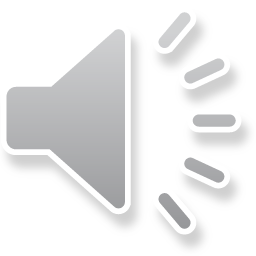 Ilustrativní příklad
1) Městský úřad jako stavební úřad vydal 2) rozhodnutí, kterým 3) nařídil odstranění stavby jejímu vlastníkovi Josefu Novákovi.

orgán územně samosprávného celku/veřejnoprávní korporace; nepřímý vykonavatel státní správy
uplatnění pravomoci vydat individuální správní akt
městský úřad jako orgán veřejné správy mocensky, jednostranně a závazně nařizuje odstranění stavby Josefu Novákovi – fyzické osobě, která je adresátem veřejnosprávního působení
19
Ilustrativní příklad
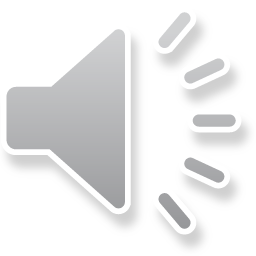 Starosta města zřídil jako zvláštní orgán obce komisi pro projednávání přestupků.

správněprávní vztah organizační, realizovaný mezi dvěma  orgány veřejné správy
správněprávní vztah vnitřní (interní), jehož prostřednictvím se vytváří předpoklad pro realizaci meritorního poslání veřejné správy
20
Ilustrativní příklad
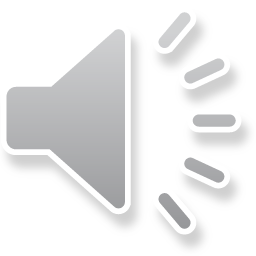 Obviněný z přestupku je předvolán k ústnímu jednání před přestupkovou komisí.
správněprávní vztah procesněprávní, realizovaný mezi orgánem veřejné správy a jejím adresátem, uvádějící „v život“ obsah  norem hmotněprávních.
správněprávní  vztah vnější (externí), výkon veřejné správy ve vztahu k adresátům konečného působení veřejné správy
z hlediska funkce vztah ochranný, realizovaný s cílem  řešení nežádoucích stavů a situací
21
Doporučená literatura
Průcha, P.: Správní právo, obecná část, 8. vydání. Brno: MU a Doplněk, 2012. s.119 až 157
22